Spotlight On: Project Qualifications
Academic Writing
Daniel Winwood – Skills Development Manager
Overview
Approaches to academic writing
Reflective writing
Choosing a topic
Referencing
A Genre Approach to Writing
Writing varies with the social context in which it is produced
The central aspect of writing is purpose, the relationship between writer and audience and the pattern of organisation
Presents students with explicit and systematic explanations of the ways writing works to communicate
Each genre of writing has differing purposes, structures, and stylistic features
Suggest genre analysis of texts from specific academic disciplines
Suggest analysis of criteria and expectations of marker
Looks at expected language forms as well as structure
Emphasis on imitation, understanding and applying rules
Planning given a minor role
Prior knowledge and skills of learners undervalued
Helps learners produce texts whose forms, purposes and linguistic features are unfamiliar or unclear to them
A Genre Approach to Writing
An introduction – Include background information to contextualise your work, definitions of any key terms your audience may not understand and a thesis statement, which is usually 1-2 sentences long and outlines the central argument of your work.
Body paragraphs – This type of writing will have multiple body paragraphs, and this is where you really demonstrate your critical analysis. The number of body paragraphs will differ based on your word count. A body paragraph should have one central idea which you should then support with evidence and explanation.
A conclusion – The conclusion should summarise your argument. A conclusion shouldn’t contain any new information and you should paraphrase your thesis statement.
Introduction – Include: background information; key terms and concepts; a literature review, where you discuss previous research on the topic; the purpose of or rationale behind your work; and the structure of the text. It should also clearly explain the aims and objectives of your writing. 
Methods – The methods section should explain how you obtained your findings. You could explore the equipment you used, the techniques employed and why you chose the methods you did. 
Results – The results section should objectively present the information you have collected. The results section should only present the results, no conclusions should be made. 
Discussion – The discussion section is where you demonstrate your ability to critically analyse information, and compare your findings to current theories and research. Here, you should analyse the implications of your findings.
Conclusion - The conclusion should summarise your discussion, with no new information being presented. You should use this section to answer your overall aim.
A Genre Approach to Writing
(Badger and White, 2000)
A Genre Approach to Writing
Genre analysis
https://www.phrasebank.manchester.ac.uk/ 
Analysis of audience expectations
Exploration of channels of communication
Joint, collaborative and independent construction
A Process Approach to Writing
There can be a disconnect between the requirements of pre-university study and those of degree-level
This isn’t of the students’ making; they have done all that has been asked of them to date.
A process approach to writing helps learners deal with this disconnect
A Process Approach to Writing
Writing is a creative act and a form of expression
Moves away from producing a specific product and towards the communication of ideas
Focus is on linguistic skill, rather than linguistic knowledge
Enables learners to write effectively in a range of contexts
Emphasises that writing is not a linear process, but cyclical
Feedback occurs throughout the process, rather than at the beginning or end
Allows learners to deal with specific writing difficulties which emerge 
Assumes all writing is produced by the same set of processes
Provides insufficient input to learners to write successfully
A Process Approach to Writing
Pre-writing
Drafting and redrafting
Editing
Adapted from Hedge (2005)
A Process Approach to Writing
Discussion and debate
Freewriting
Mind mapping
Fast writing
Changing viewpoints
Peer editing
Joint, collaborative and independent construction
A Process Genre Approach to Writing
Writing involves:
Knowledge of the context in which writing happens
Knowledge of the purpose for writing
Linguistic skill
Linguistic knowledge
Writing is embedded in a social situation, with a particular intended outcome
A Process Genre Approach to Writing
(Badger and White, 2000)
Reflective Writing
Cultivates metacognition
Part of many undergraduate courses
Can be quite different to other forms of academic writing
Where other styles require students to be objective, reflective writing is much more personal
Although it is personal, it should be written rigorously 
Should make connections between literature and experience. This can be challenging for students.
Describe / Analyse / Evaluate / Action plan
Reflective Writing
Modelling
Journals
Voice notes
Response cards / One minute papers / Exit tickets
Choosing a Topic
Armstrong, P. (2010). Bloom’s Taxonomy. Vanderbilt University Center for Teaching. Retrieved [19/06/2022] from https://cft.vanderbilt.edu/guides-sub-pages/blooms-taxonomy/.
Choosing a Topic
Title analysis – instruction, subject, focus and limitation
Write in depth
Avoid reading too much
Focuses writing
Evaluating the impact of online interviews on workplace recruitment in the UK.
Evaluating the impact of online interviews in workplace recruitment in the UK.
Would legalisation of euthanasia effect the medical profession?
Choosing a Topic
Understanding instruction words
Changing viewpoints
Peer discussion
Analysis of journal article titles
Developing research questions
Literature review
Referencing
Why we use and acknowledge sources in academic writing
Explore academic integrity and plagiarism
Explore different referencing styles
Identify parts of a reference and the source type
Use authentic sources
Use unconventional sources
Referencing
Newman, R., 2010. Malaria control beyond 2010. British medical journal, 341(7765), pp.157-208.

Title of article / Volume number / page numbers / Title of journal / Author’s surname / Issue / Year
Referencing
Newman, R., 2010. Malaria control beyond 2010. British medical journal, 341(7765), pp.157-208.

Title of article / Volume number / page numbers / Title of journal / Author’s surname / Issue / Year
Referencing
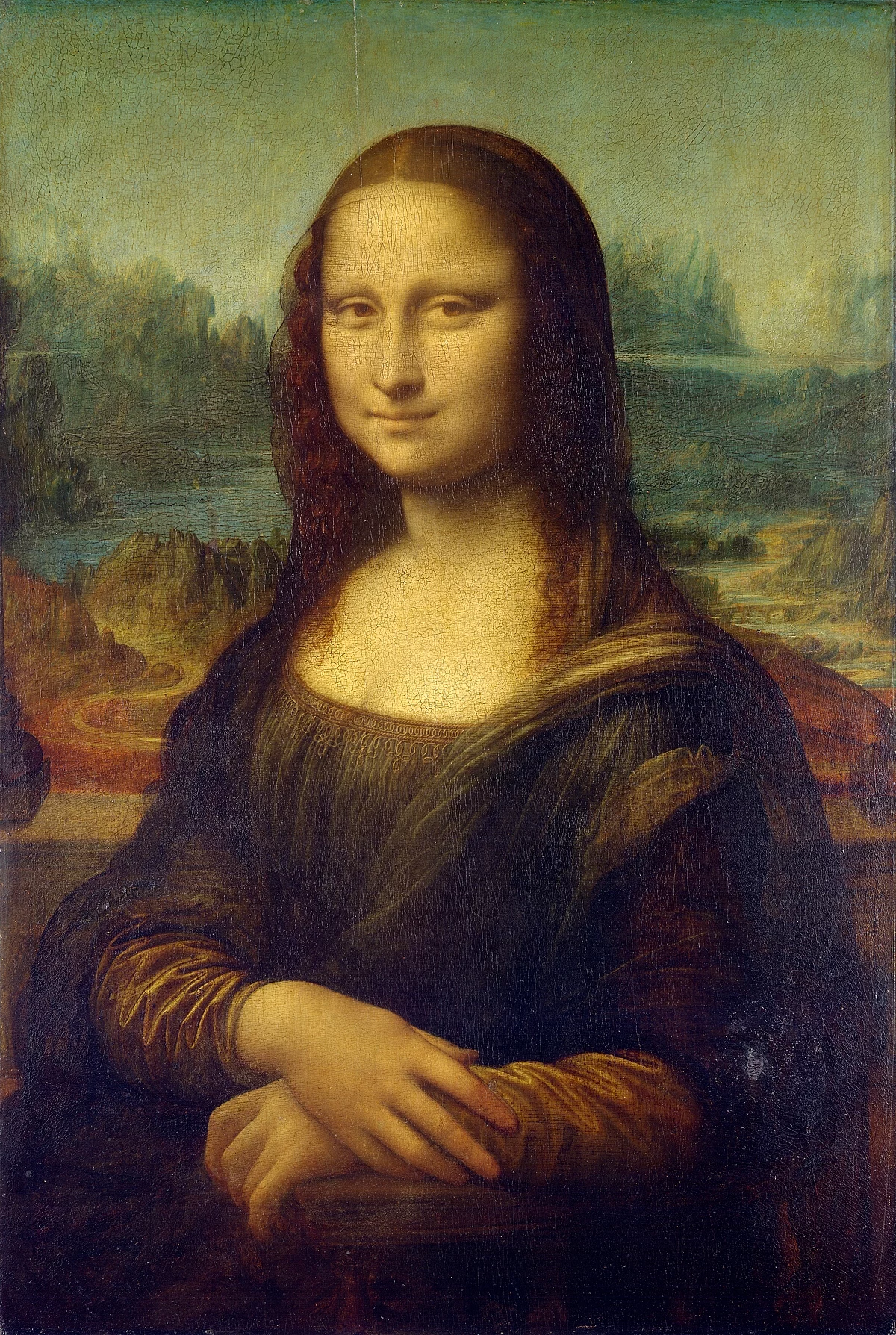 Referencing
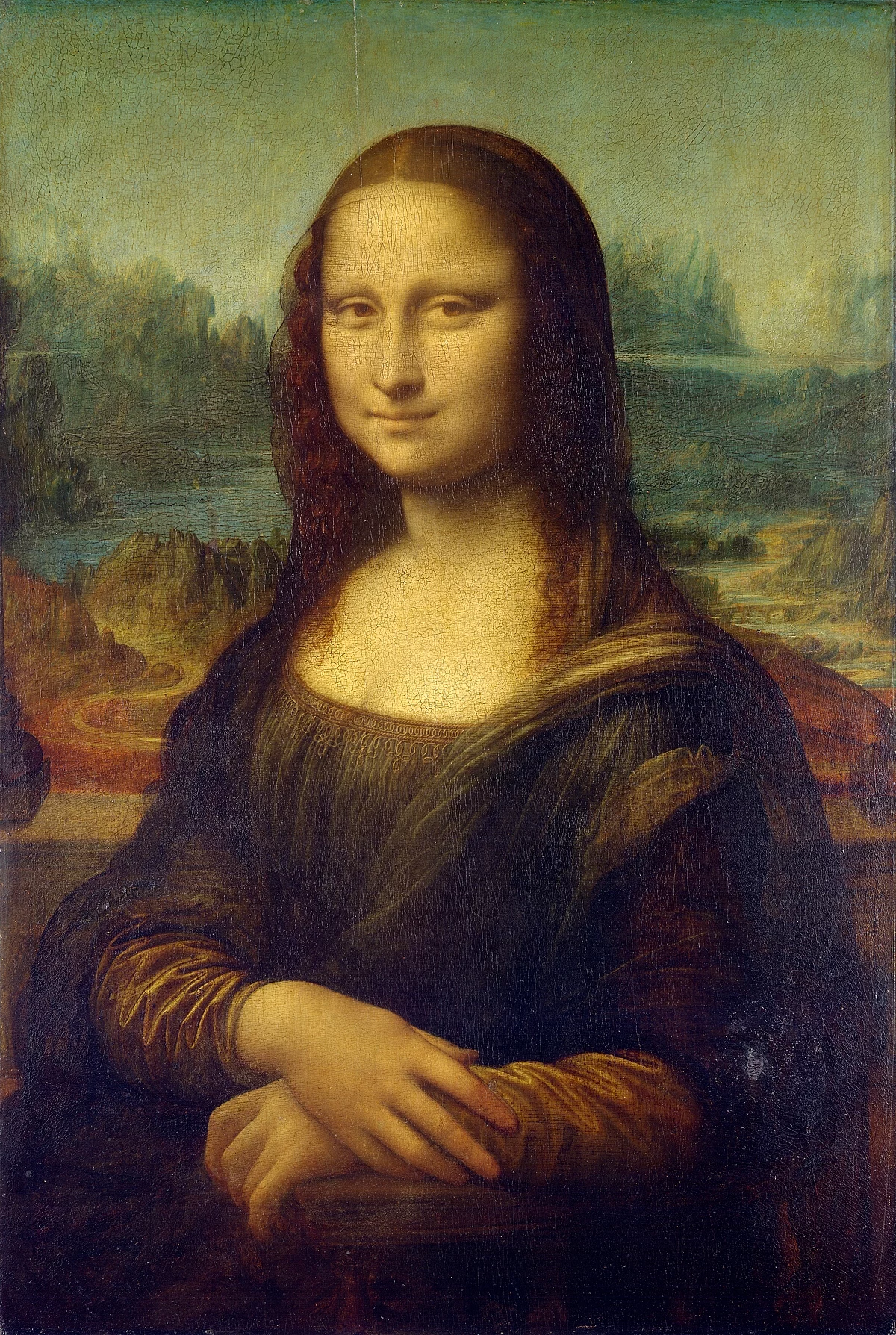 da Vinci, L. (1503) Mona Lisa. [Oil on wood]. Louvre, Paris.
References
Badger, R. and White, G., 2000. A process genre approach to teaching writing. ELT Journal, 54(2), pp.153-160.
Hedge, T., 2005. Writing. 2nd ed. Oxford University Press: Oxford